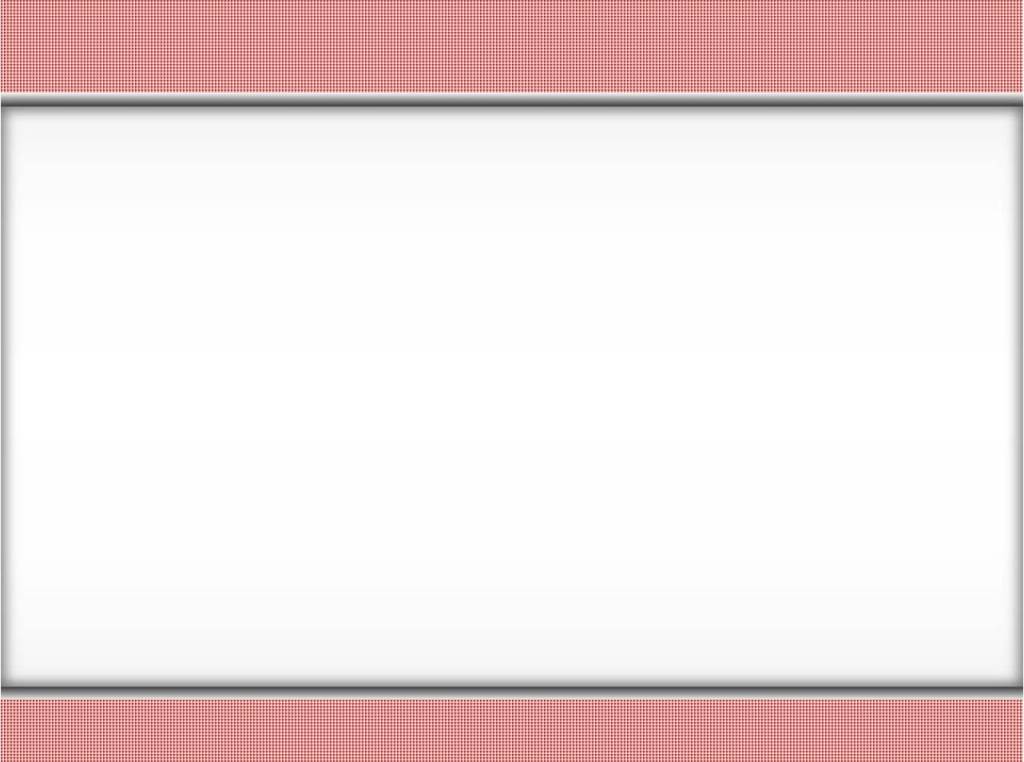 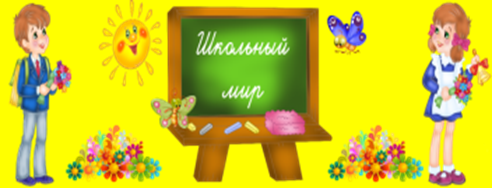 http://intafy.at.ua/
Сайт И. Порошук
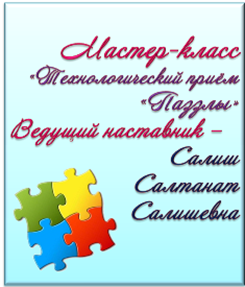 Шаблоны пазлов
Автор: Сизикова С.Д., учитель начальных классов, ГБОУ  г. Москвы гимназия №1358
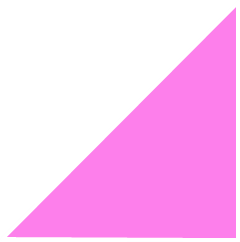 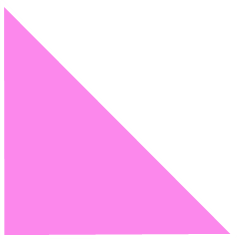 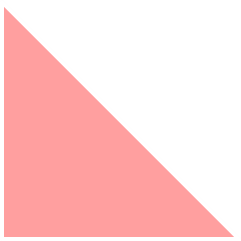